Jaunimas regionuose: lūkesčiai vietos savivaldai, bendradarbiavimui, darbo rinkaiMantas Zakarka2017-03-23Vilnius
1.
Kas yra kas?
Jaunas žmogus
Savivaldybė
Jaunimo politikos pagrindų įstatymas
2 straipsnis. Pagrindinės šio Įstatymo sąvokos

Jaunas žmogus – asmuo nuo 14 iki 29 metų.

Jaunimo iniciatyva – jaunimo veikla, skirta jaunimo poreikiams tenkinti.

Jaunimo organizacija – įstatymų ir kitų teisės aktų nustatyta tvarka įregistruota asociacija:
1) kurioje ne mažiau kaip 2/3 narių yra jauni žmonės ir (ar)
2) į kurią įeina ne mažiau kaip 2/3 asociacijų, kurių kiekvienos ne mažiau kaip 2/3 narių yra jauni žmonės.

Jaunimo politika – kryptinga veikla, kuria sprendžiamos jaunimo problemos ir siekiama sudaryti palankias sąlygas formuotis jauno žmogaus asmenybei bei jo integravimuisi į visuomenės gyvenimą, taip pat veikla, kuria siekiama visuomenės ir atskirų jos grupių supratimo bei tolerancijos jauniems žmonėms.
Savivaldybė
Savivaldybė – juridinio asmens statusą turinčio valstybės administracinio vieneto, jo teritorijos, šioje teritorijoje nuolat gyvenančių žmonių organizuotos bendruomenės, kuriai įstatymu suteikta vietos savivaldos teisė, šios bendruomenės išrinktų politinių partijų ir organizacijų kandidatais pasiūlytų atstovų ir jų suformuotų bei kontroliuojamų viešojo administravimo institucijų visuma.

Vietos savivalda – savivaldybės bendruomenės ir jos išrinktų atstovų bei jų suformuotų ir kontroliuojamų viešojo administravimo institucijų teisė ir galia savarankiškai tvarkyti ir valdyti bendruomenės viešuosius reikalus. Šią teisę ir galią įgyvendina tiesioginiuose, slaptuose ir visuotiniuose rinkimuose išrinkta savivaldybės taryba – savarankiškas ir visoje teritorijoje vienintelis bendruomenės plėtros strategiją numatantis, jos įgyvendinimui skiriamas lėšas valdantis ir įgyvendinimą visais aspektais kontroliuojantis bendruomenės valdžios organas.

Savivaldybės viešasis administravimas – įstatymais ir savivaldybės tarybos teisės aktais reglamentuojama savivaldybės tarybos suformuotų bei kontroliuojamų viešojo administravimo institucijų veikla, savivaldybės teritorijoje įgyvendinti įstatymams ir savivaldybės tarybos teisės aktams.
NVO teisėtumas gimsta ne tik dėl vienijamų narių gausos, bet ir iš jų misijos bei vykdomos veiklos, kuria siekiama atkreipti dėmesį į konkrečius visuomenės poreikius ir juos tenkinti.
2.
Lūkesčiai vietos savivaldai
Ko tikisi jauni žmonės iš savivaldos?
Kaip bendradarbiauti
Apskritieji stalai
Savivaldybė
Jaunimo organizacijos
Kaip bendradarbiauti
Apaskritieji stalai

Bendra nuomonė
NVO atstovavimą reikėtų vertinti kaip galimybę valdžios institucijoms išgirsti bendrą NVO atstovų nuomonę. Tokią nuomonę turėtų išreikšti konkreti organizacijų grupė / asociacija visų ar bent jau daugumos organizacijų vardu.
Sprendimų priėmimo procesas
Idėja/Iniciatyva/Problema/
Apskritasis stalas
Diskusija/Dalyvavimas/Tarimasis
Savivaldybė
Sprendimas
Sprendimų priėmimo procesas
Idėja/Iniciatyva/Problema/
Savivaldybė
Diskusija/Dalyvavimas/Tarimasis
Apskritasis stalas
Sprendimas
Prielaidos bendradarbiavimui arba kodėl to reikia?
NVO misija 
Atstovauti savo narių (fizinių ir juridinių) interesams;
Vienyti piliečius bendroms iniciatyvoms;
Stiprinti piliečių „balsą“ priimant sprendimus;
Įgyvendinti bendrus tikslus, aktualius visam rajonui
Teisė ir pagalba
Nevyriausybinių organizacijų plėtros įstatymas;
Galimybė įtraukti piliečius į tiesioginį valdymą;
Aktualių visuomenės poreikių atliepimas;
Teisėkūros proceso organizavimas;
Pagrindiniai bendradarbiavimo aspektai
Išankstinis nusistatymas
Tai iškart pasmerkia mūsų sumanymui ir bendrai idėjai žlugti. Savivaldybė daugeliu atvejų pati nesugalvoja įvairių procedūrų, o NVO pačios sutinka su sutarties sąlygomis.
Finansavimas
Kai visas bendradarbiavimas „sukasi“ tik aplink pinigus, jų panaudojimą, įsisavinimą, konkursų laimėjimą ir t.t.
Aiškus tikslas
Bendradarbiavimas negali prasidėti neturint aiškaus tikslo kodėl norime bendradarbiauti, ką norime bendradarbiavimu pasiekti, kodėl tai yra reikalinga ir naudinga.
Įsipareigojimų vykdymas
Pasirašius sutartį privalėsime vykdyti ir įsipareigojimus. Ir visada tai galioja abiems bendradarbiaujančioms pusėms.
Komunikacija
Pabandykite išspręsti bet kokį klausimą namuose/darbe/mokykloje/universitete/savivaldybėje visiškai nesikalbant.
Sąlygų susikūrimas
Bet kokia veikla/idėja gali būti įgyvendinta susikūrus bent minimaliausias tam tinkamas sąlygas/aplinką.
Pažiūrėkim konkrečiau
Bendros darbo grupės/komisijos;

NVO įtraukimas į svarbiausius sprendimus ne dėl įtraukimo, o dėl noro įsigilinti į NVO keliamus klausimus;

Konsultacijos dėl sprendimų priėmimo;

Aiškus susitarimas dėl privalomų įgyvendinti įsipareigojimų;

Ne „prašytojų“, o „partnerių“ vaidmuo;

Ne „kontrolierių“, o „partnerių“ vaidmuo.

Galimybė NVO įsitraukti į sprendimų procesus savarankiškai;
3.
Bendradarbiavimas ir darbo rinka
Kokio bendradarbiavimo tikisi ir kaip mato save darbo rinkoje?
Pagrindinė grėsmė
Bendradarbiavimas - ilgas, kryptingai formuojamas bei organizuojamas procesas, kurio tiesioginės naudos, deja, bet greitai pajusti nėra įmanoma.
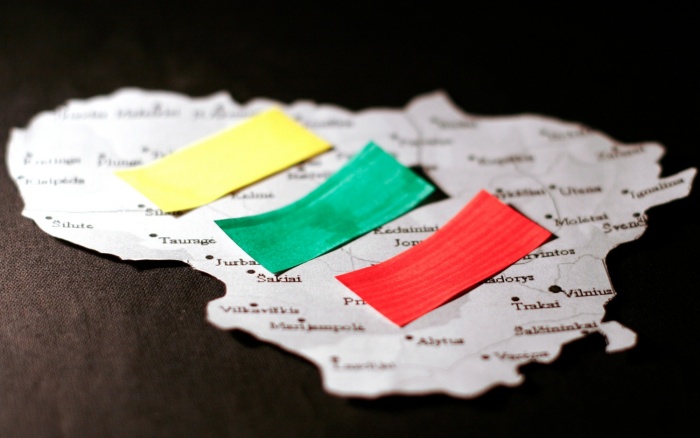 Tiesioginė nauda
Rezultatai
Bendrai pasiekti rezultatai: įgyvendinti projektai, sustiprėjusios organizacijos, galimybė dalyvauti demokratiniuose procesuose;
Perspektyvos
Galimybės vystyti ateities iniciatyvas atsižvelgiant į jau sukurtus partnerystės ryšius. Niekada nepabandęs niekada ir nesužinosi;
Demokratija
Didesnis žmonių įtraukimas ir teisingai priimti valdžios priėmėjų sprendimai. Aktyvesnis dialogas tarp vietos gyventojų ir savivaldybės atstovų ne tik NVO aktualiais klausimais;
Kas yra kas
Jaunimo organizacija

įstatymų ir kitų teisės aktų nustatyta tvarka įregistruota asociacija:
1) kurioje ne mažiau kaip 2/3 narių yra jauni žmonės ir (ar)
2) į kurią įeina ne mažiau kaip 2/3 asociacijų, kurių kiekvienos ne mažiau kaip 2/3 narių yra jauni žmonės.
Apskritasis stalas

jaunimo organizacija, kurios pagrindinis tikslas – vienyti Lietuvos Respublikos teritorijos administraciniame vienete veikiančias jaunimo organizacijas ir joms atstovauti.
Su jaunimu dirbanti

viešasis juridinis asmuo, kurio vienas iš tikslų – į jaunimą orientuota ir jaunimo poreikius tenkinanti veikla.
Jaunimo organizacijų funkcijos
1) tenkina ir įgyvendina bendrus jaunimo ar atskirų jaunimo grupių poreikius bei interesus;
2) ugdo jaunų žmonių pilietiškumą ir pagarbą šeimai;
3) vykdo jaunų žmonių neformalųjį ugdymą;
4) organizuoja jaunų žmonių užimtumą, sportą, turizmą, kultūrinę bei profesinę veiklą;
5) skatina jaunų žmonių tarptautinį bendradarbiavimą;
6) propaguoja savanorišką jaunimo darbą;
7) užsiima kita veikla, kuri neprieštarauja Lietuvos Respublikos Konstitucijai, Lietuvos Respublikos tarptautinėms sutartims, įstatymams ir kitiems teisės aktams.
Ačiū!